Nothing But The Blood
4/4
F/F - DO

Verses: 3/Chorus
PDHymns.com
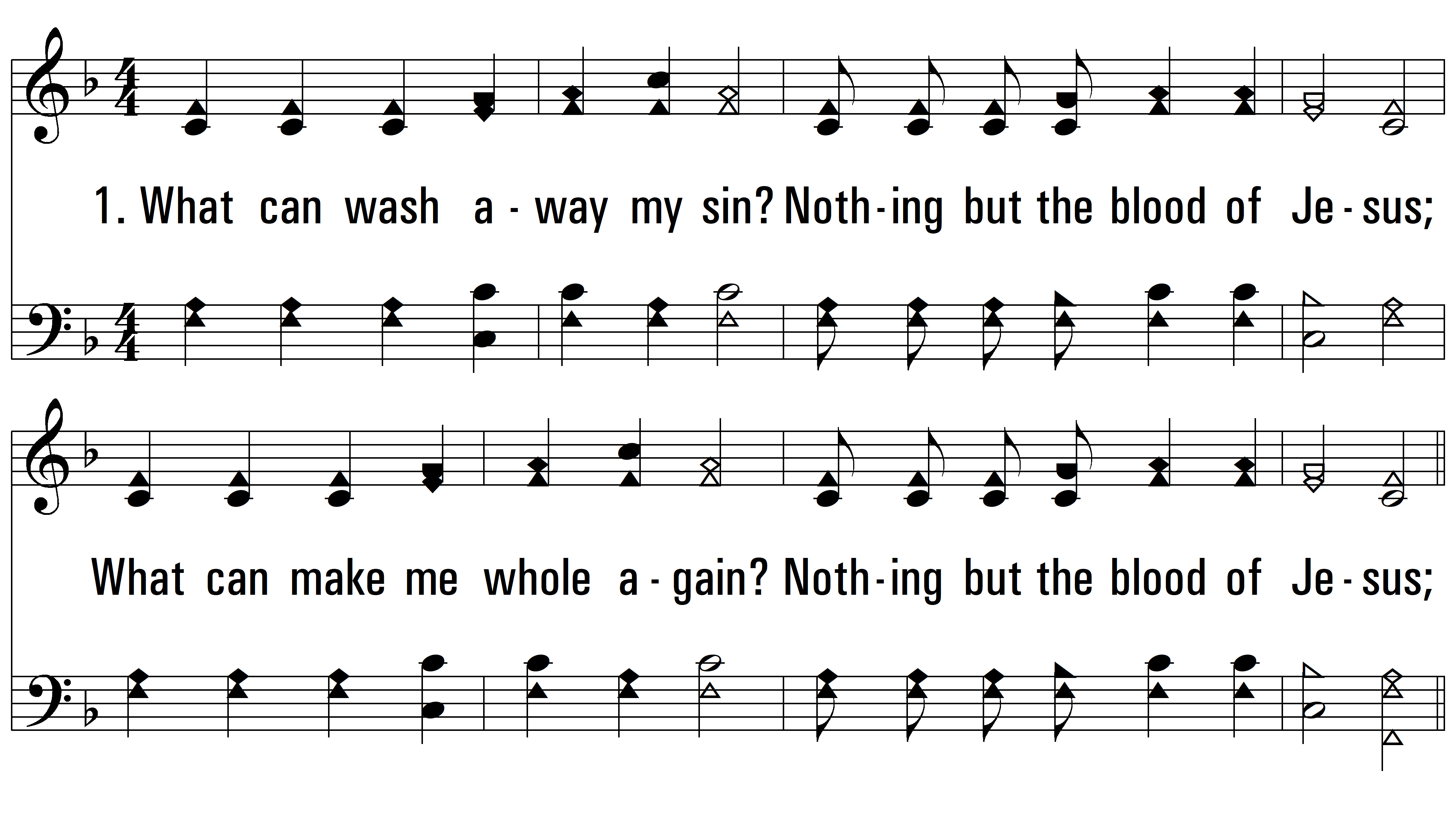 vs. 1 ~ Nothing But The Blood
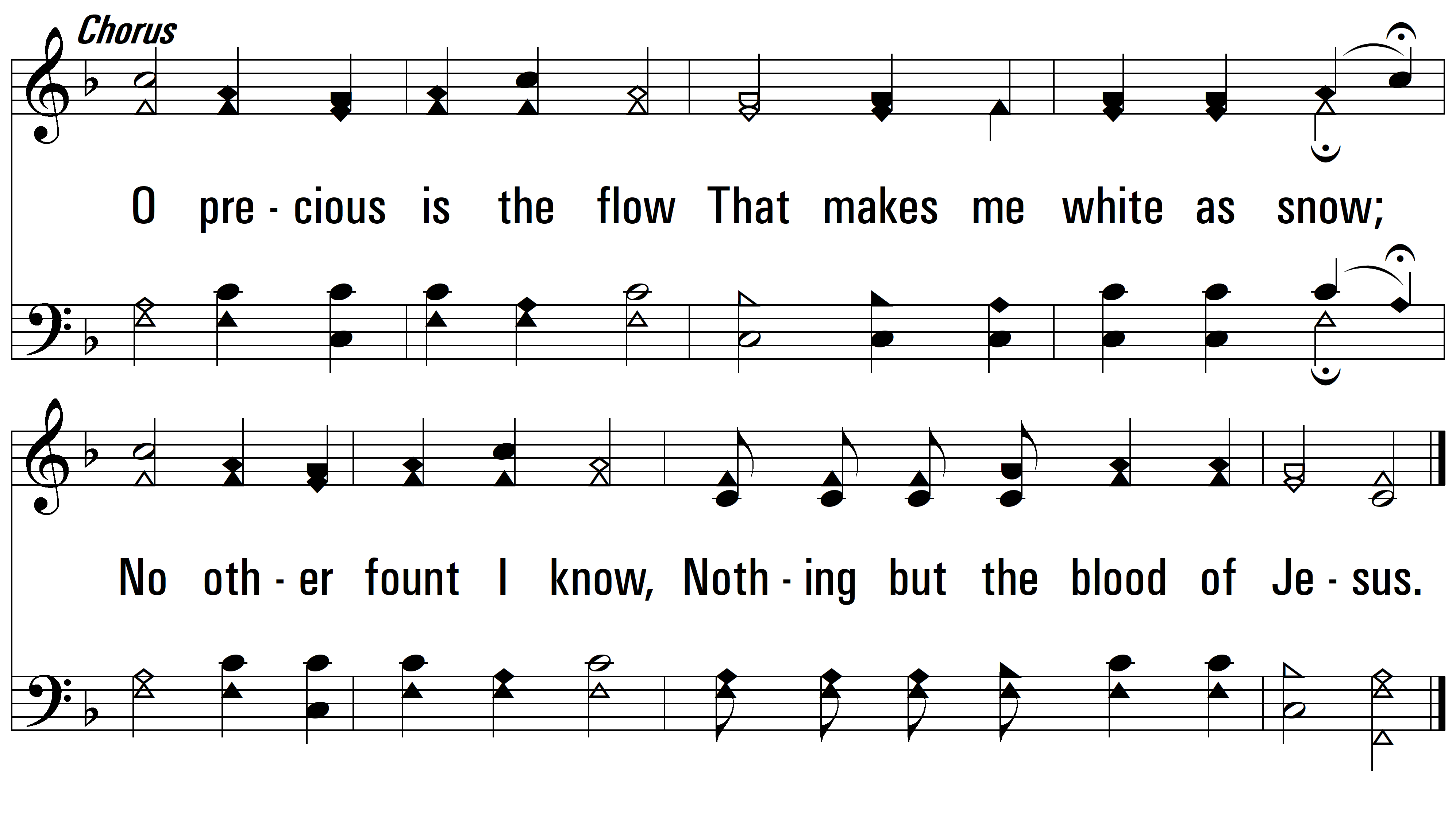 vs. 1
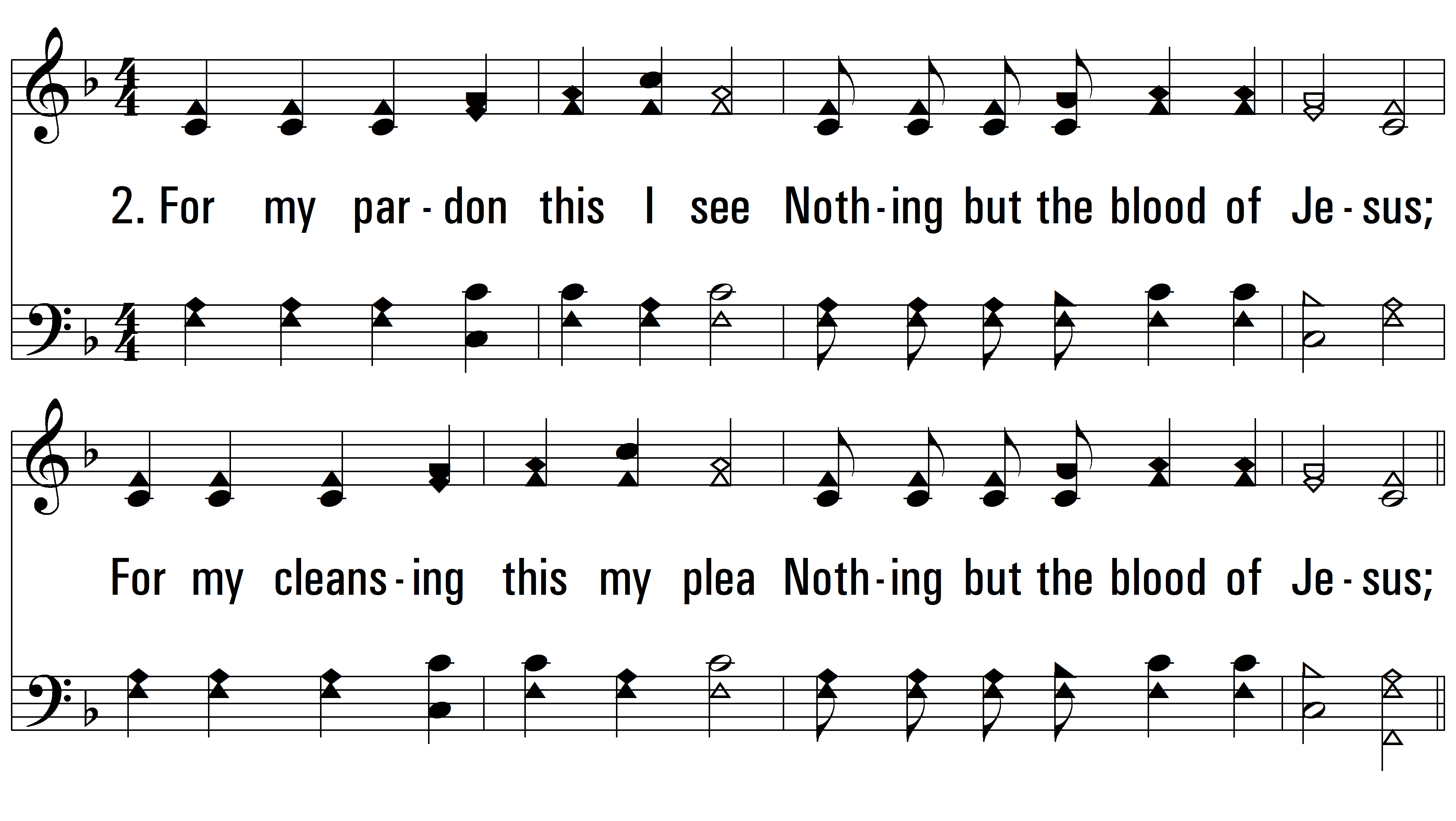 vs. 2 ~ Nothing But The Blood
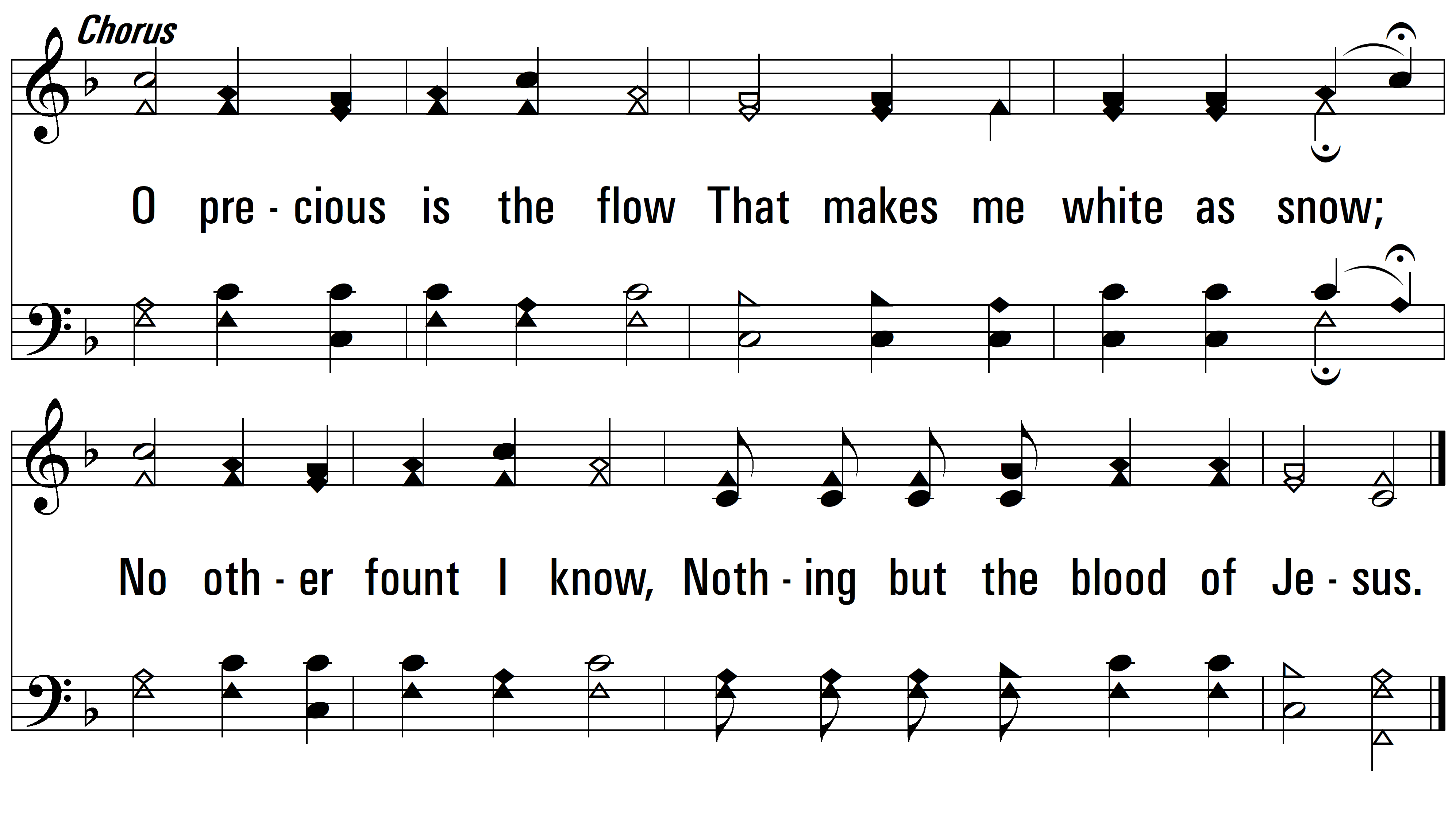 vs. 2
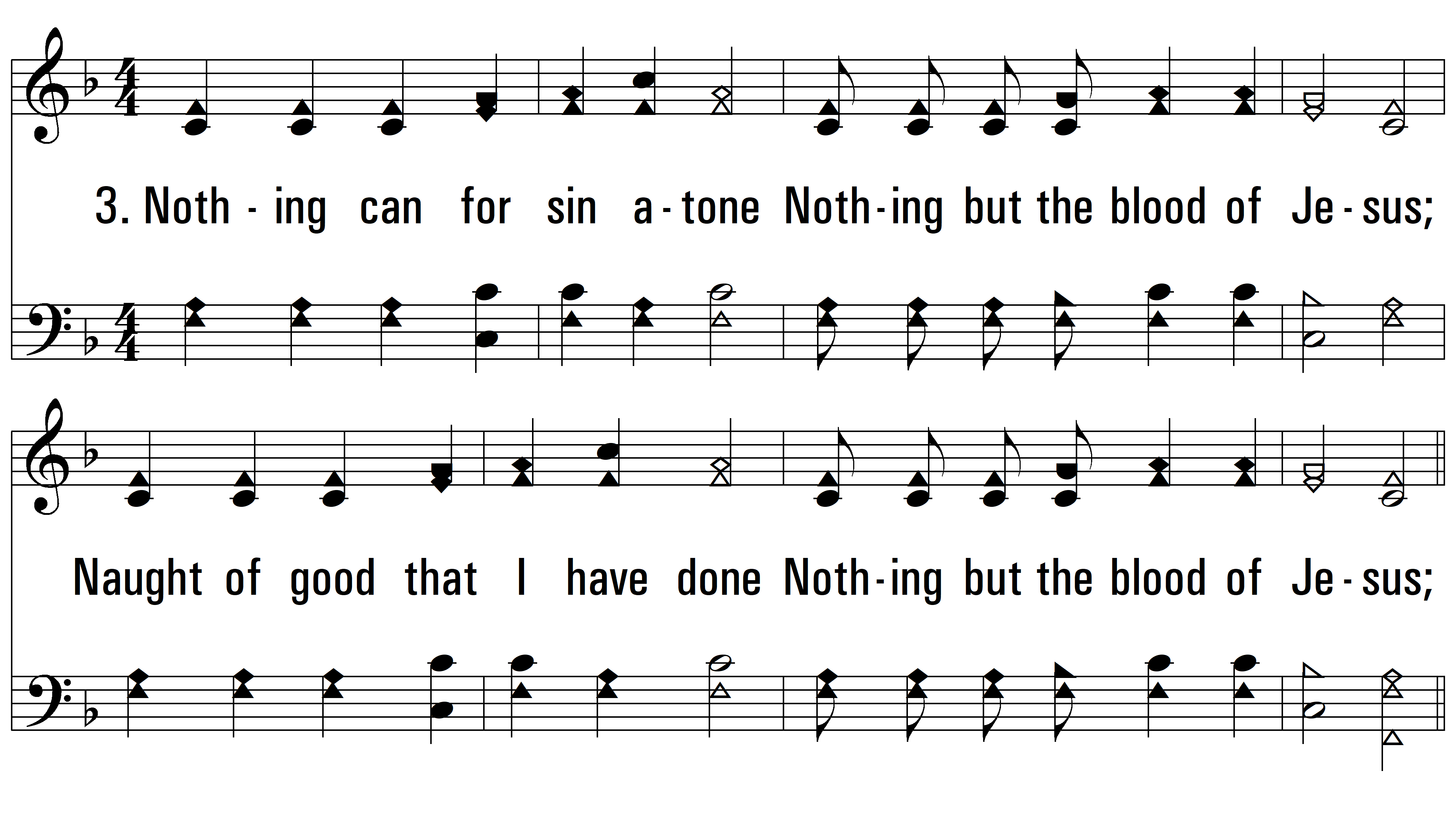 vs. 3 ~ Nothing But The Blood
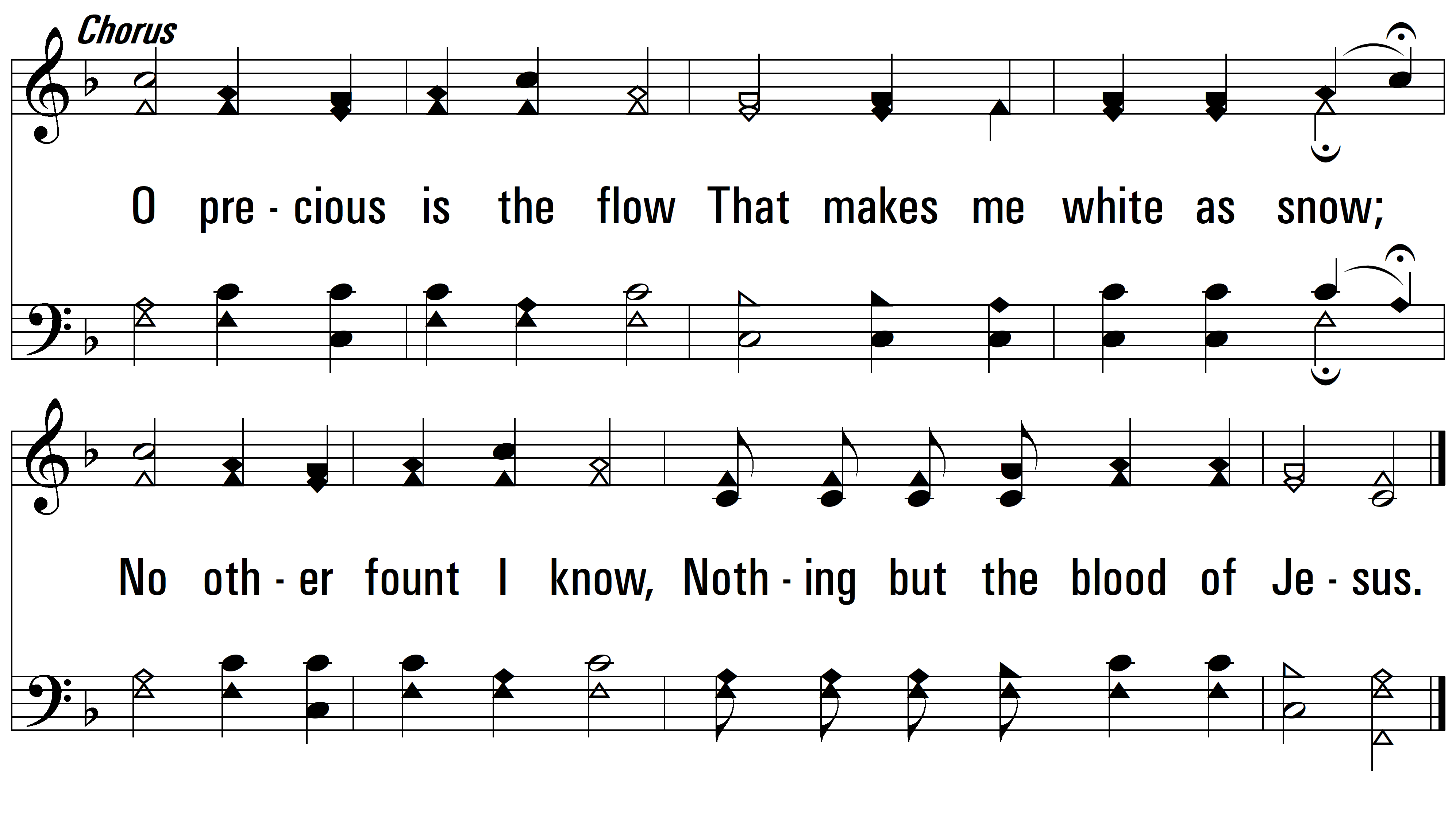 END
PDHymns.com
vs. 3